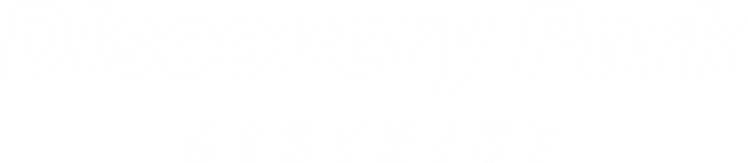 OVERVIEW OF THE
INSTITUTE FOR A SUSTAINABLE FUTURE
2024-2025
MISSION STATEMENT
Purdue University’s Institute for a Sustainable Future fosters and promotes research, partnerships, and engagement in areas including the environment, climate impacts and resilience, food-energy-water security, human and biosphere health, and sustainability as broadly defined by the
UN Sustainable Development Goals. The complex, multi-factor, and pressing nature of the challenges and opportunities in these areas require a collaborative, transdisciplinary approach. This Institute supports the research and development needed to provide viable solutions by connecting faculty and researchers, and by forging linkages between disciplines and communities within Purdue and beyond. In this way, the Institute aligns with Purdue’s Land Grant Mission of building human capital, advancing research focused on our world’s most important problems and engaging deeply with our partners.
SUSTAINABLE DEVELOPMENT GOALS
Purdue’s Institute for a Sustainable Future supports these Global Goals in pursuit of our vision and mission. The complex, multi-factor, and pressing nature of the challenges and opportunities in these areas requires a collaborative, transdisciplinary approach.
ISF VISION
Using UNSDGs as broad definition areas of interest
Focal point for sustainability research
Partners to administer relevant programs
Fosters faculty-led research and project development
Supports professional and research training, especially for early career researchers
Supports engagement and strategic relationships across Purdue, Indiana, universities, and state and federal agencies
ISF ORGANIZATIONAL STRUCTURE
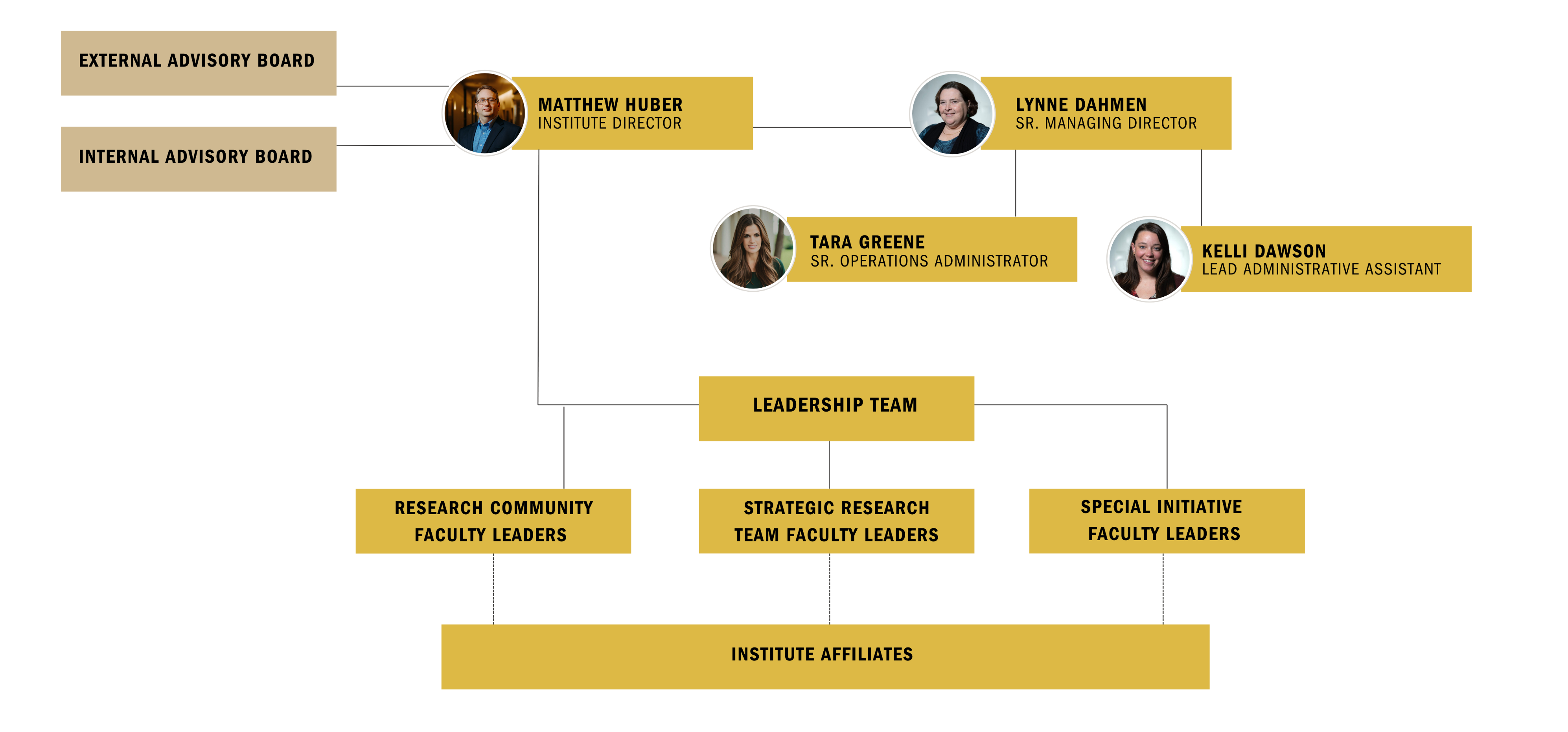 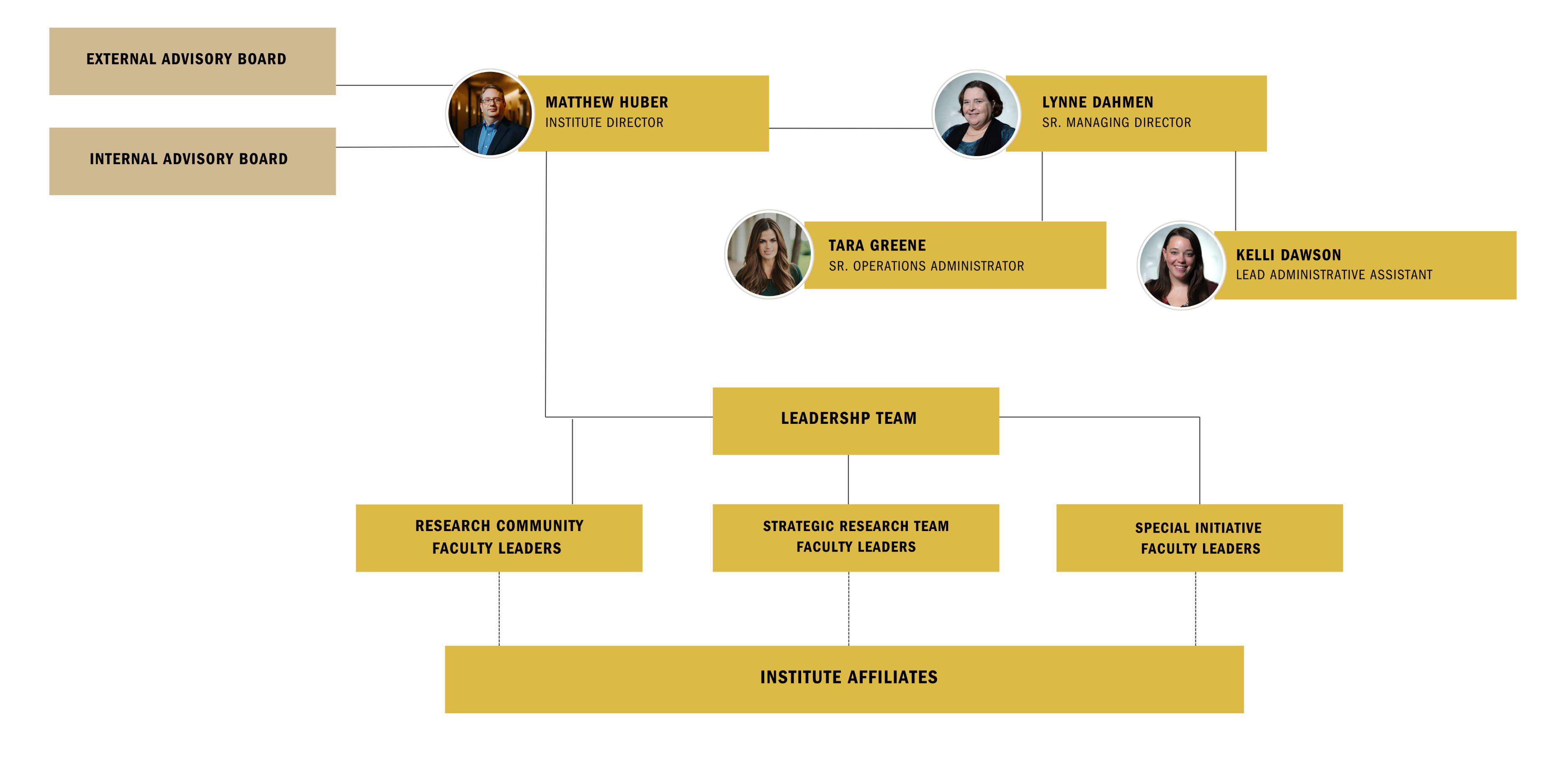 MEMBERSHIP BREAKDOWN
Fall 2024
Membership
Fall 2022 
Membership
Summer 2023
Membership
N-257
N-287
N-327
Departments & Programs = 50+
WHO ARE WE?
Biodiversity
325+
Affiliated Faculty
Environmental Stressors
Environmental Justice
50+
Departments
Great Lakes Science Initiative
Risk and Resilience
8
Sustainable Communities
Colleges
Water Challenges
PFAS Strategic Research Team
FACULTY LEADERSHIP
Biodiversity
Environmental Stressors
Ximena Bernal ( BIO) & Brock Harpur (ENTM)
Jonathan Shannahan (HSCI) & Jason Hoverman (FNR)
Environmental Justice
Great Lakes Science Initiative
Aaron Thompson (HORTLA) & Ellen Wells 
(HSCI/PUBH)
Tomas Hook (FNR) & Cary Troy (CCE)
Risk and Resilience
Risk & Resilience
Sustainable Communities
Dan Chavas (EAPS) & Hua Cai (EEE)
Chad Laux (POLY) & Abby Engelberth (ABE)
Water Challenges
PFAS Strategic Research Team
Keith Cherkauer (ABE) & Lisa Welp (EAPS)
Jennifer Freeman (HSCI) & Marisol Sepulveda (FNR)
RESEARCH COMMUNITIES & SPECIAL INITIATIVES BY SDG
Biodiversity
PFAS Strategic Research Team
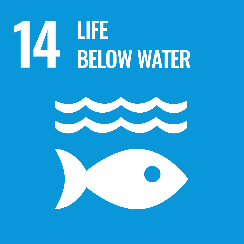 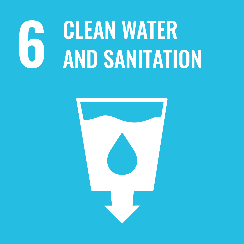 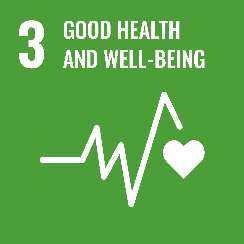 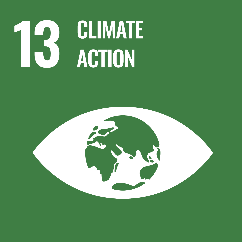 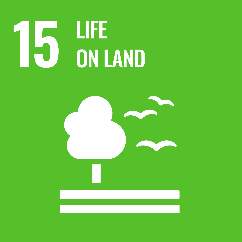 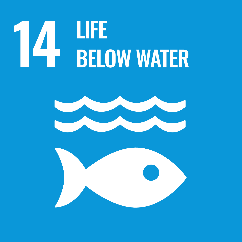 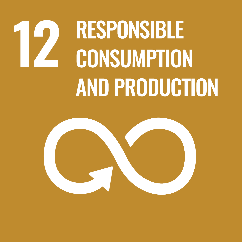 Environmental Justice
Risk and Resilience
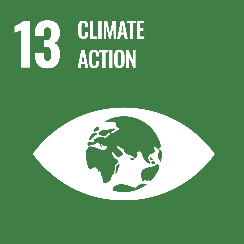 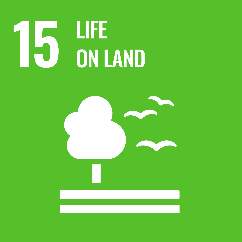 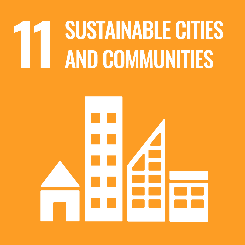 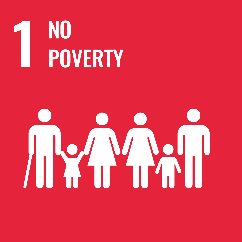 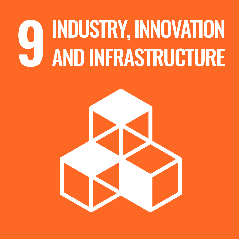 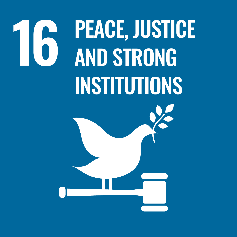 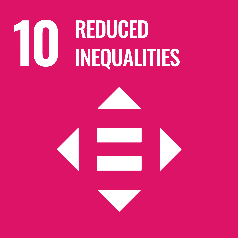 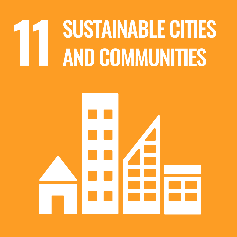 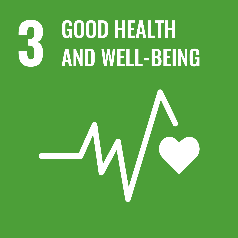 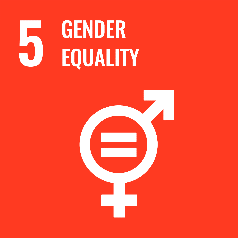 Environmental Stressors
Sustainable Communities
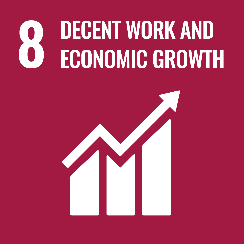 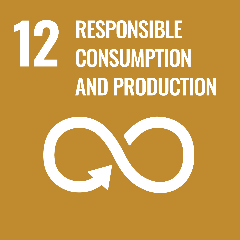 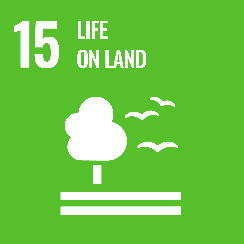 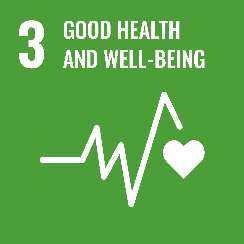 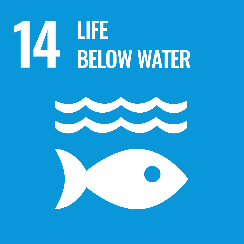 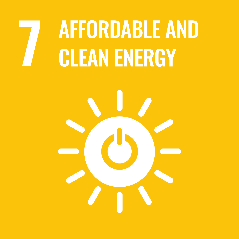 Water Challenges
Great Lakes Science Initiative
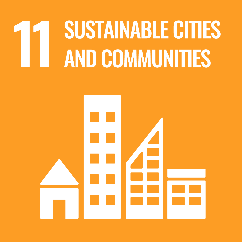 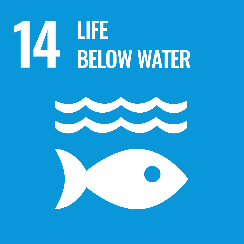 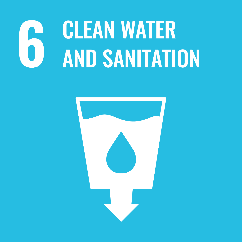 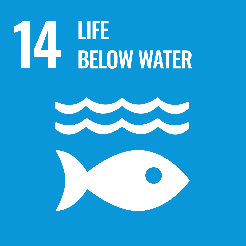 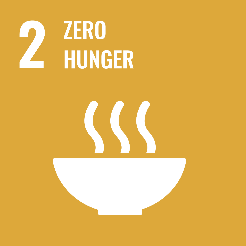 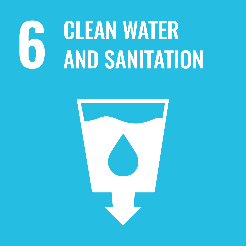 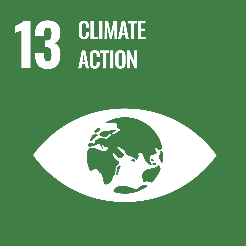 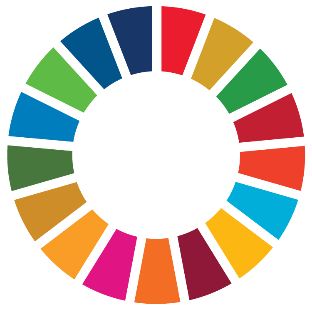 SUPPORT PROVIDED TO AFFILIATES
Opportunity identification,
Teaming and Proposal
Development
Leadership and 
professional development
Support for undergraduate
research
Administration of grants
and fellowships
Supporting travel for 
development and 
presentations
Event planning and support
CURRENT / UPCOMING INITIATIVES
Alignment with University priorities
One Health
Purdue Computes
Plant Sciences
Campus Sustainability
Statewide PFAS Assessment
Green Labs (AO-Sustainability, EHS)
KEY EXTERNAL PARTNERS & FUNDING SOURCES
THANK YOU
MORE INFORMATION ABOUT ISF IS AVAILABLE ON OUR WEBSITE AT 
RESEARCH.PURDUE.EDU/ISF/